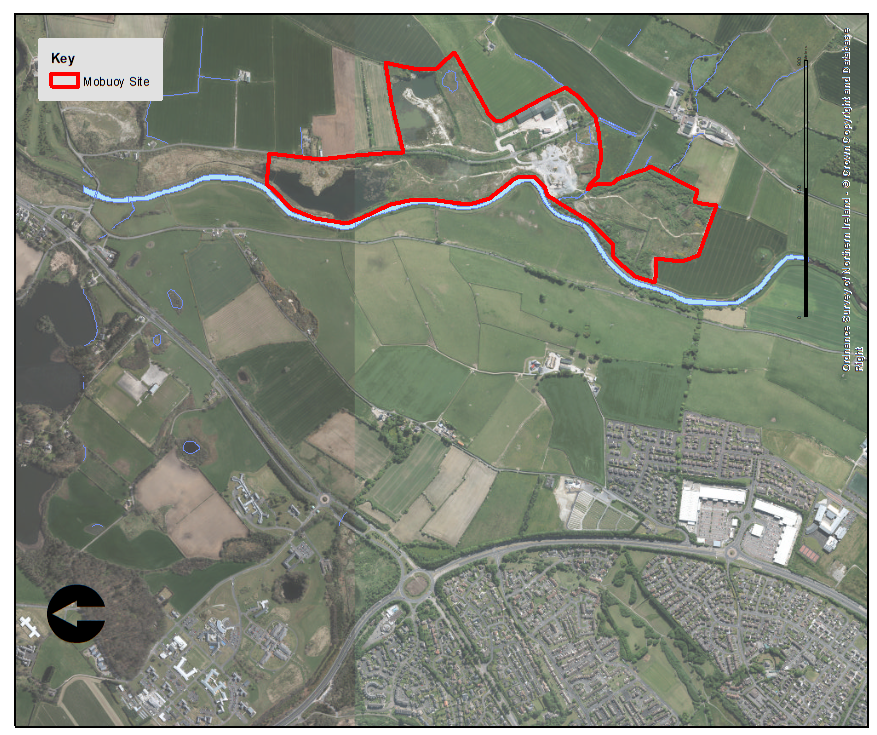 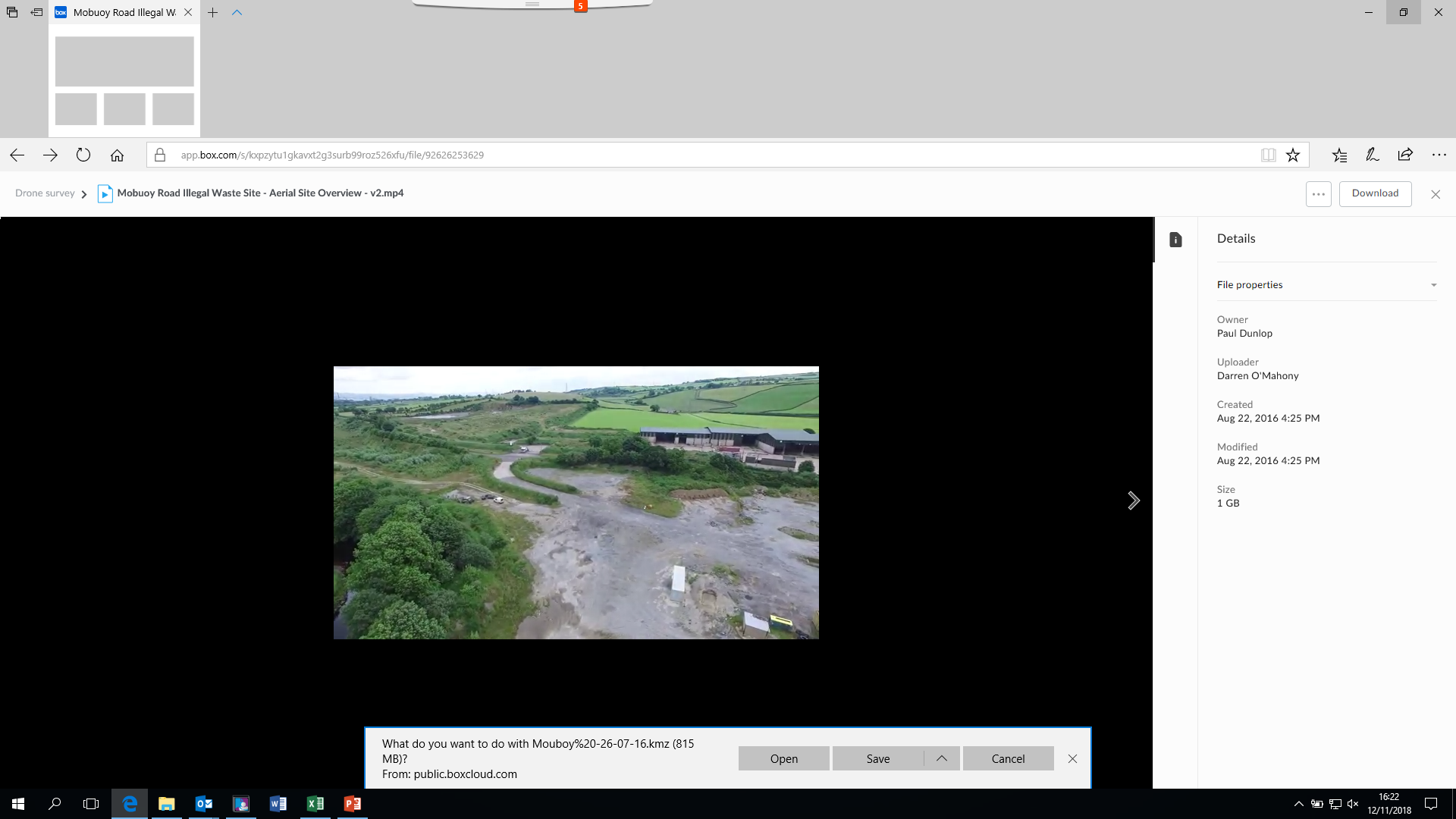 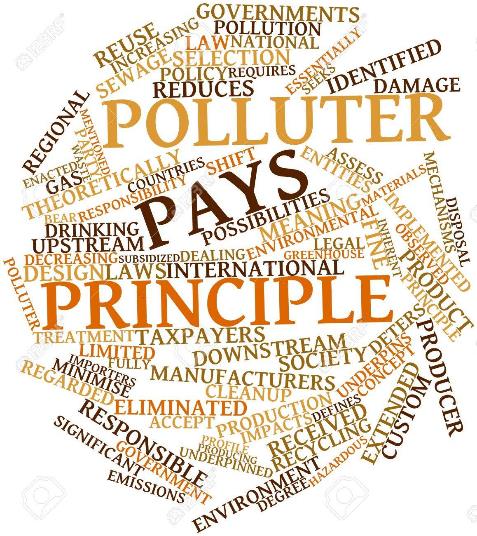 Campsie Sand and Gravel Ltd
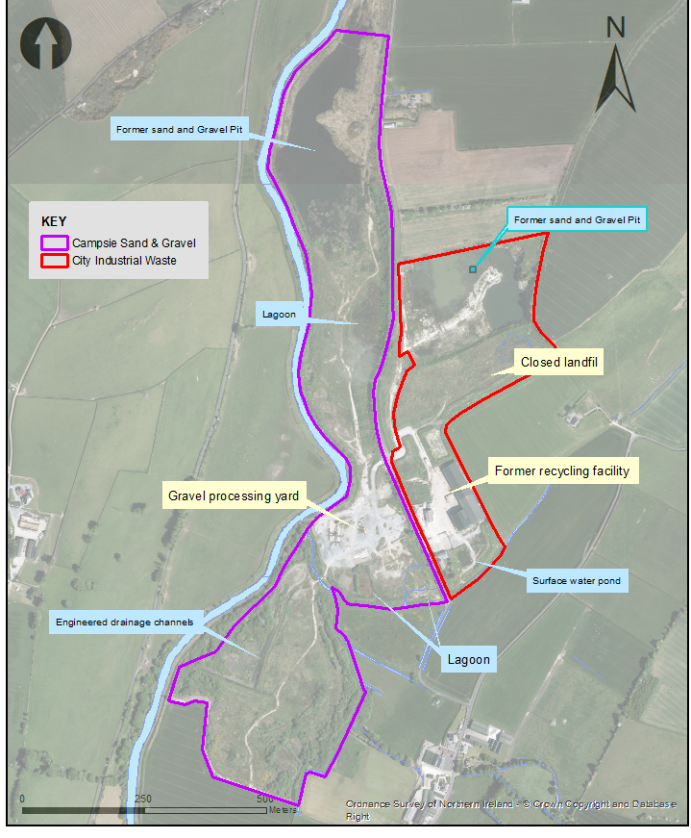 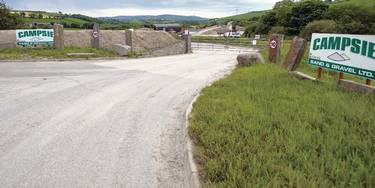 City Industrial Waste Ltd
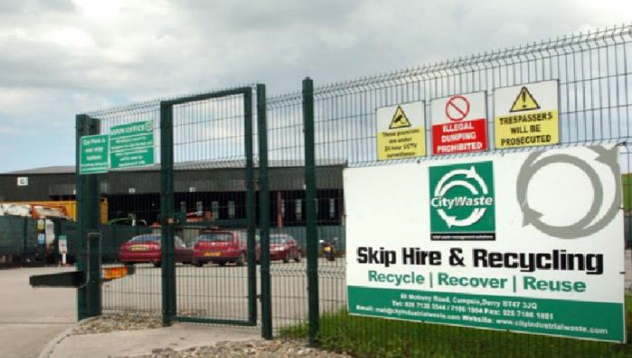 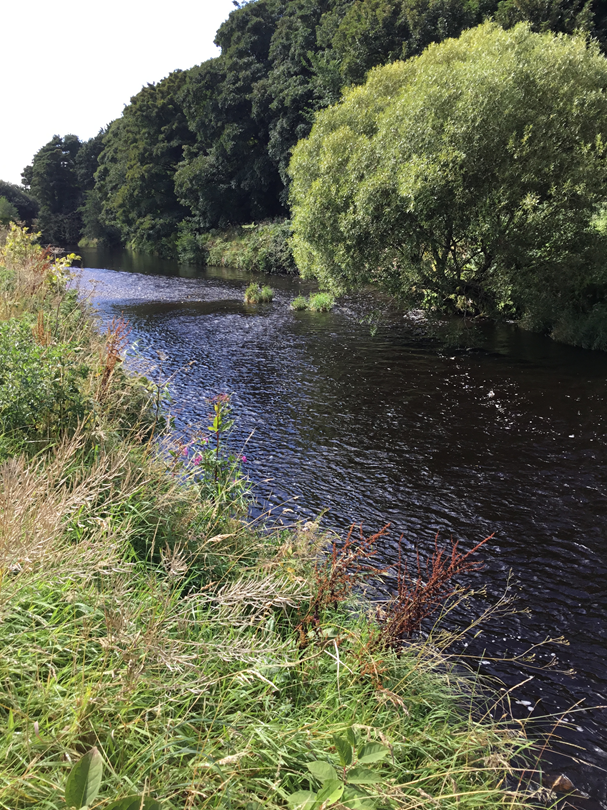 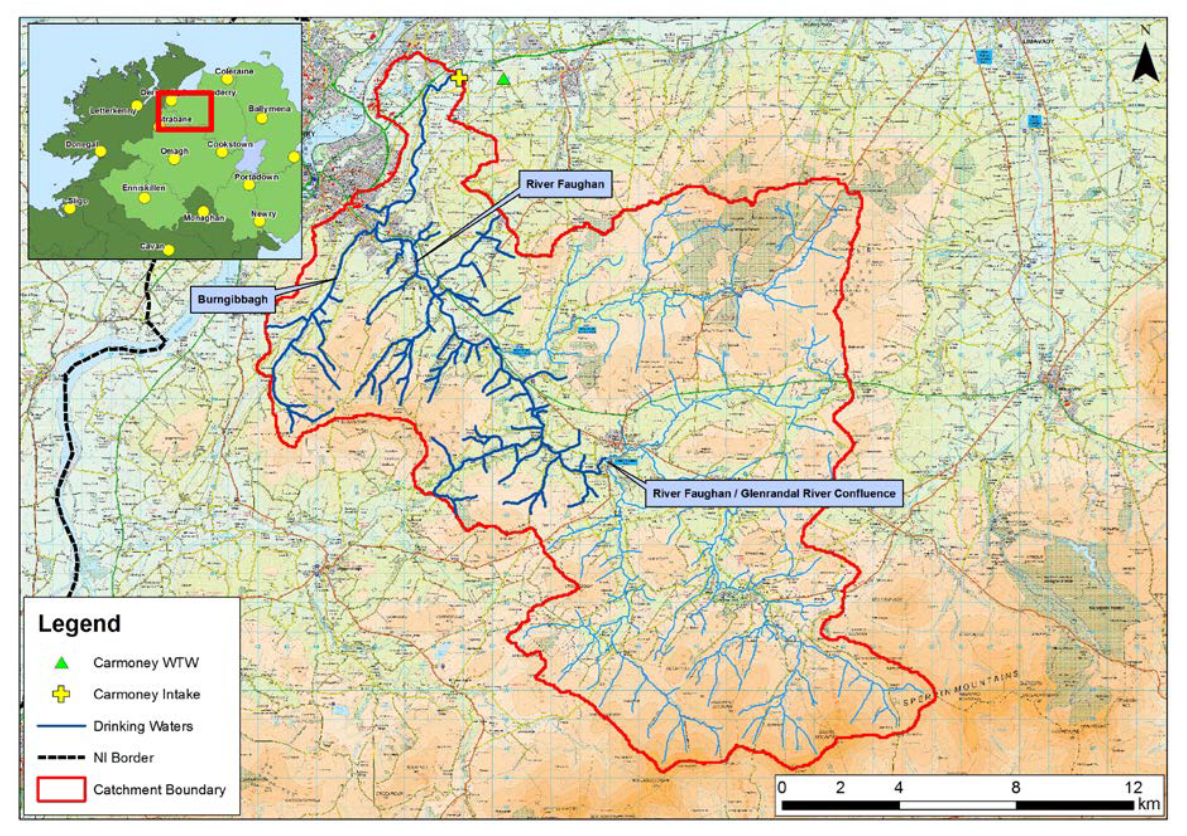 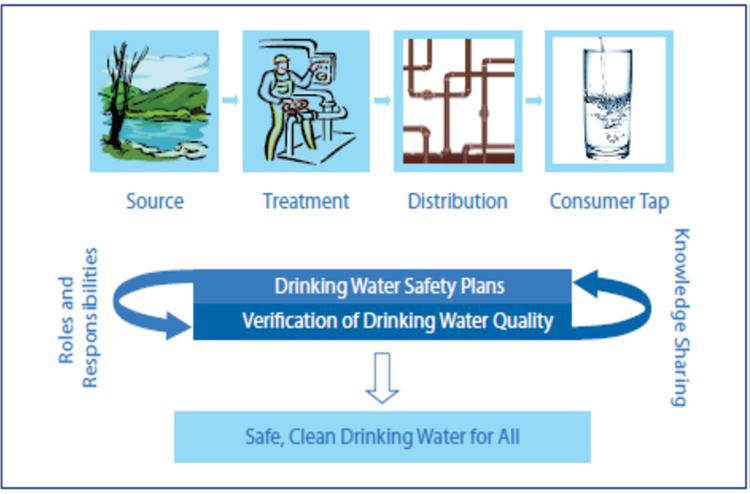 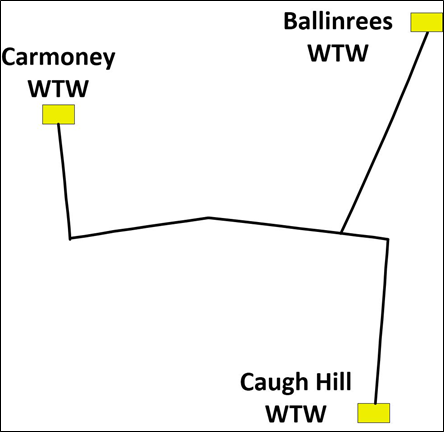 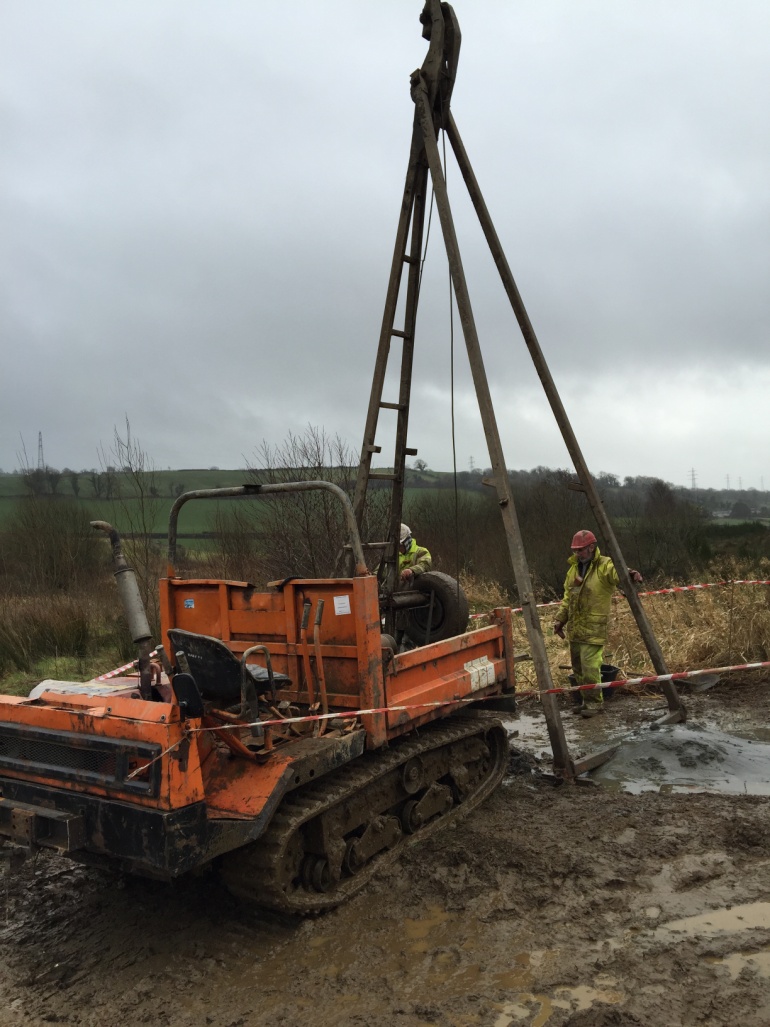 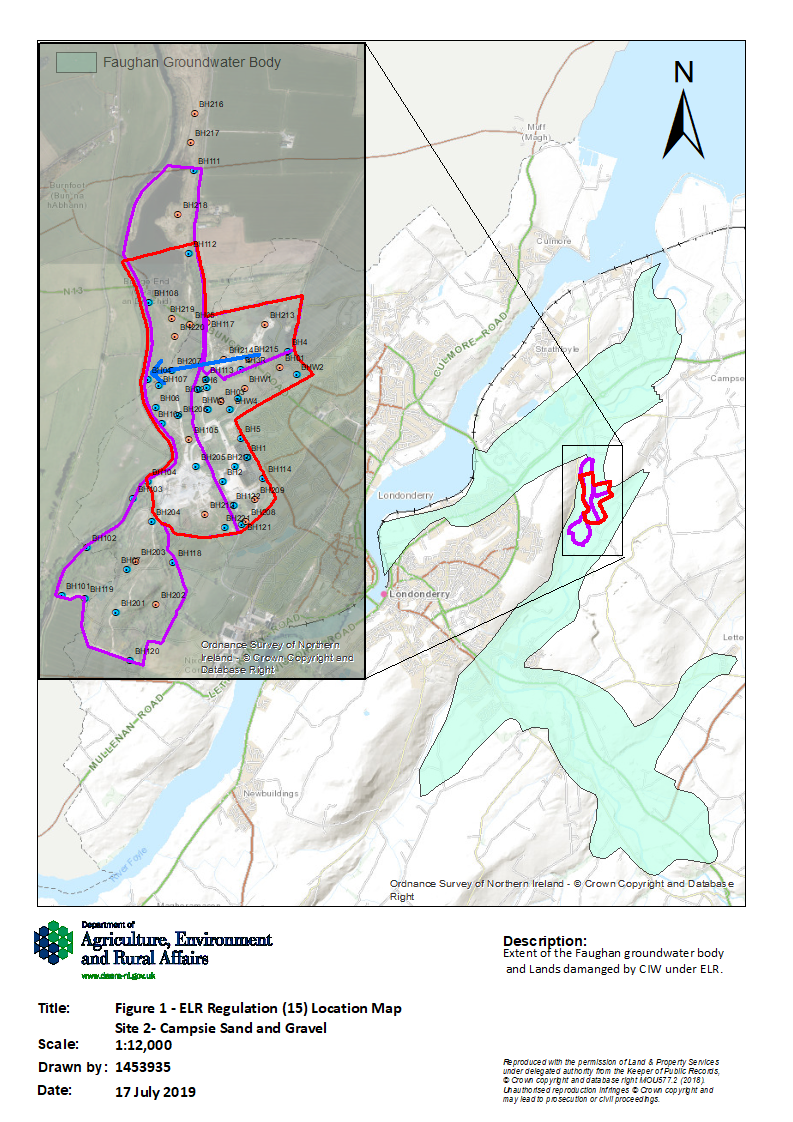 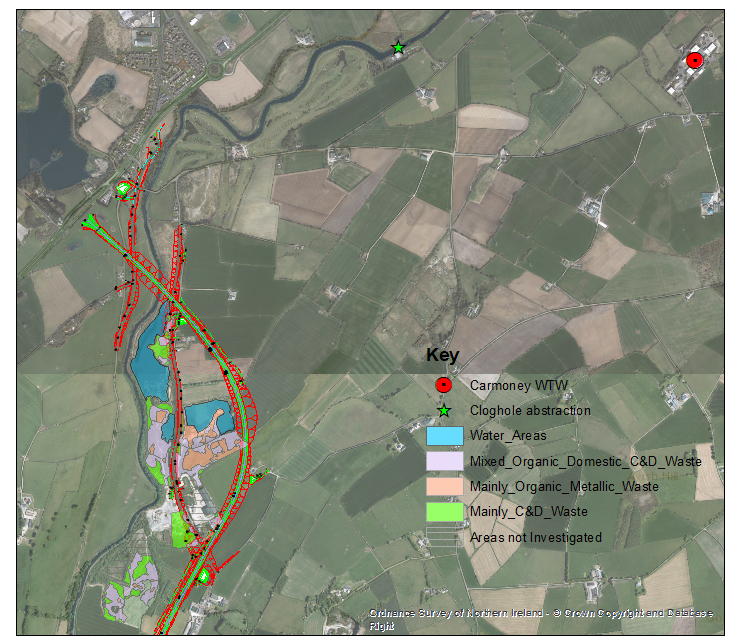 Developing the remediation strategy
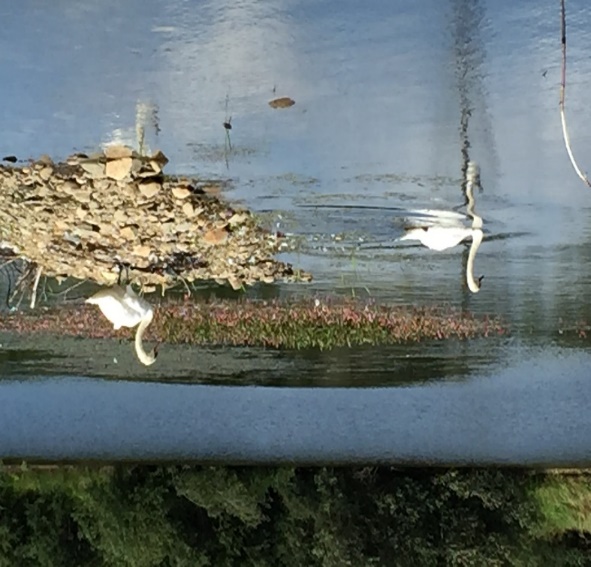 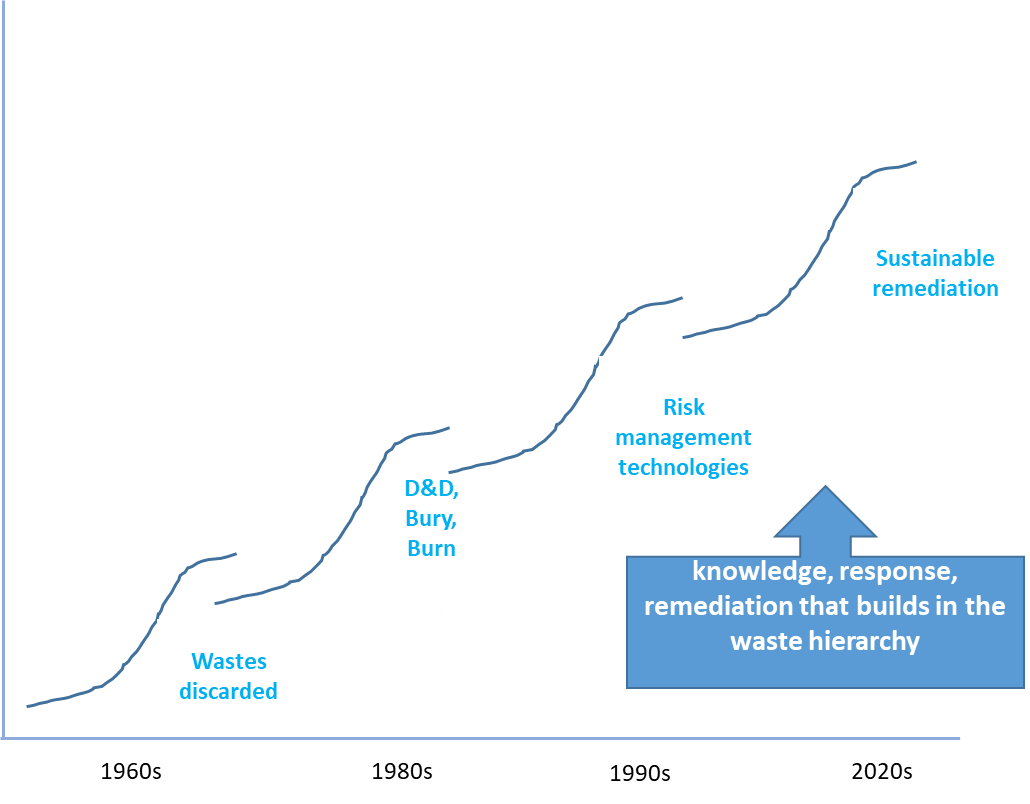 SuRF – UK Sustainable Remediation Forum
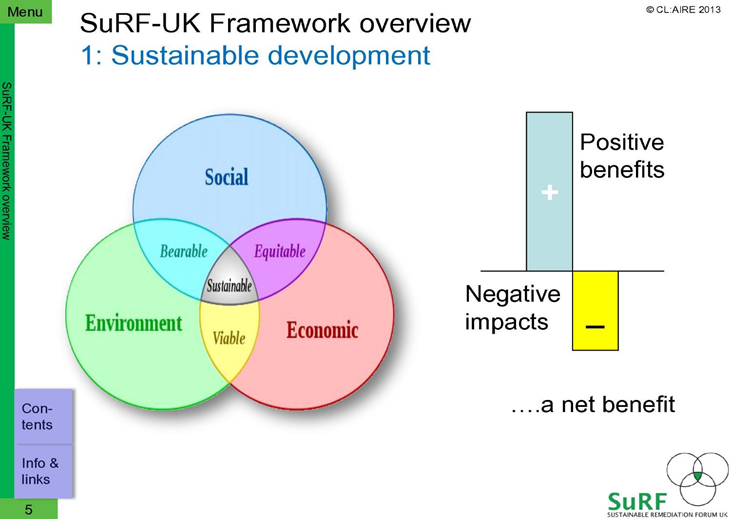 ;
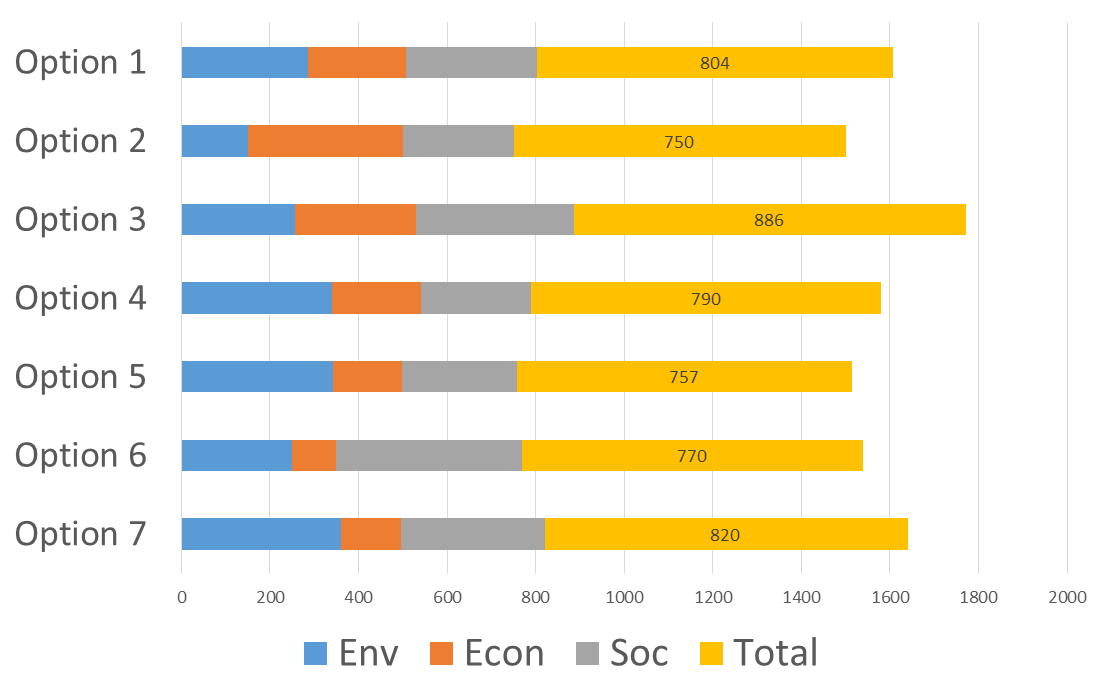 Integration of options to manage All risks across the site;

Integrated approach needed to take account of DAERA, DfI and NI Water’s interests;

contingency for failure of certain elements or impact due to climatic variability;

management of system capacity and maintenance;

addressing specific waste / site issues
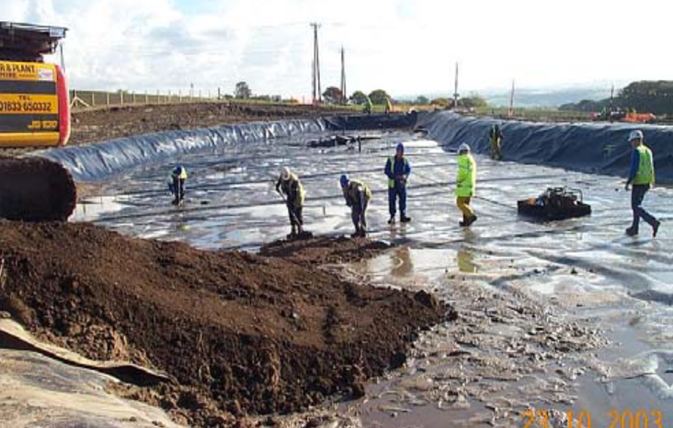 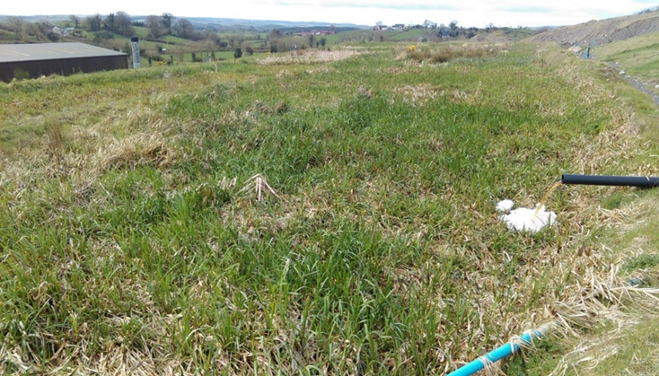 Final remediation strategy subject to: 

review & update of options via the ICT contract;

agree the combination of the highest performing options to manage the risks and support site vision; 

integration with NI Water’s contingency plans and the A6 scheme (Drumahoe to Stradreagh);

approval of the business case.
Remediation options appraisal
Identify feasible options 
Detailed evaluation of options
Develop & agree the remediation strategy
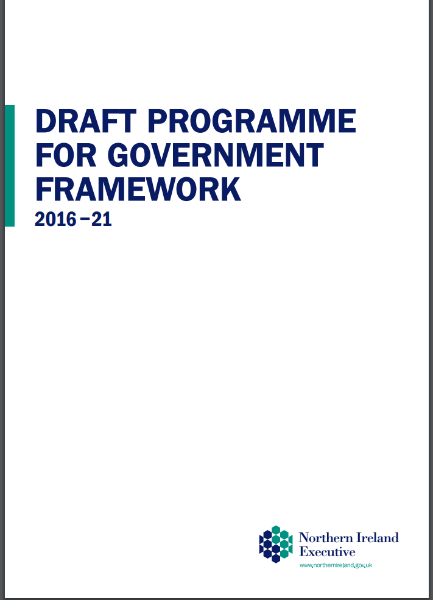 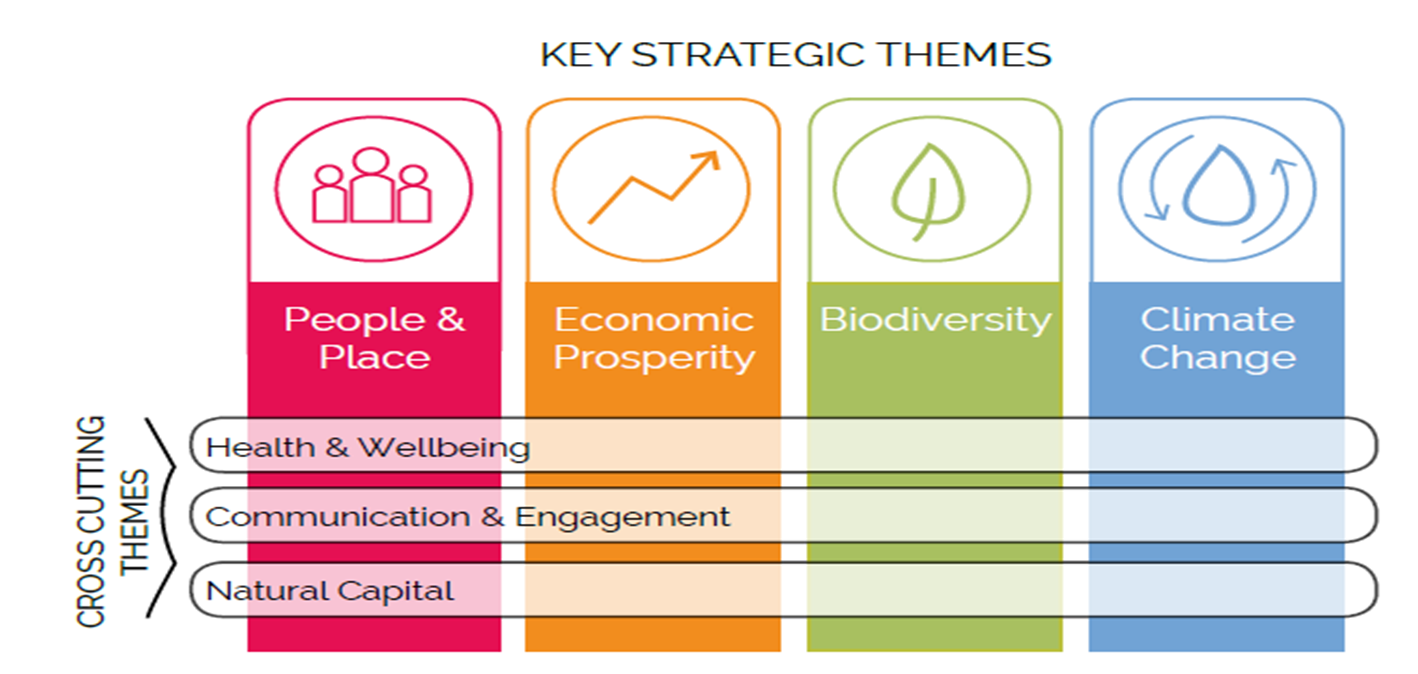 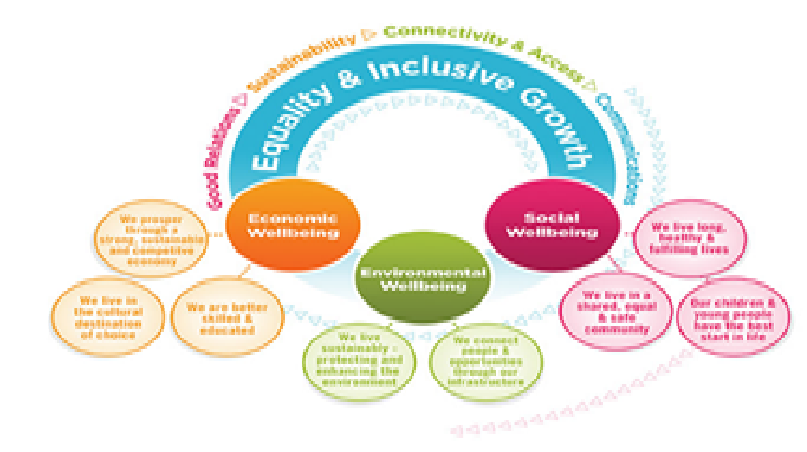 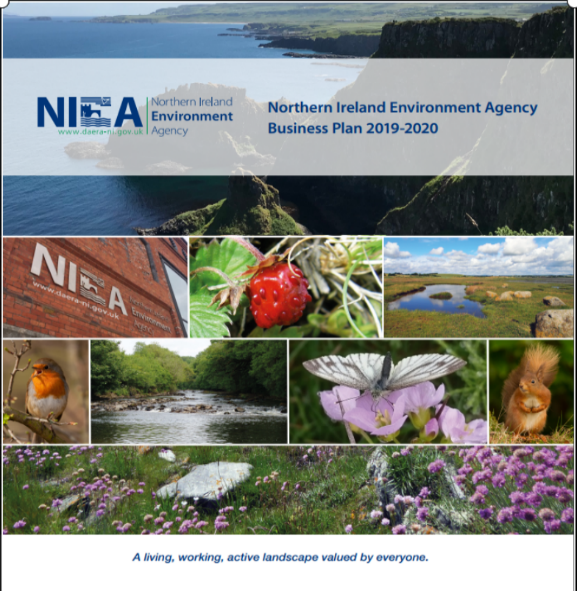 DCSDC Green Infrastructure Plan
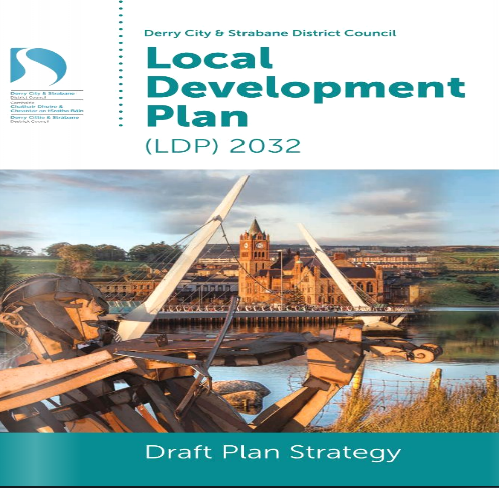 DCSDC Inclusive Strategic Growth Plan 2017- 2032
NIEA Business Plan
DCSDC Local Development Plan
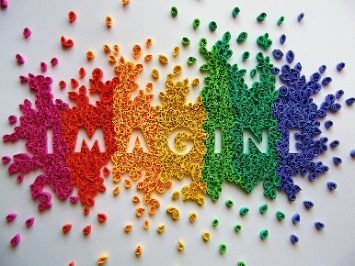 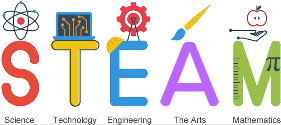 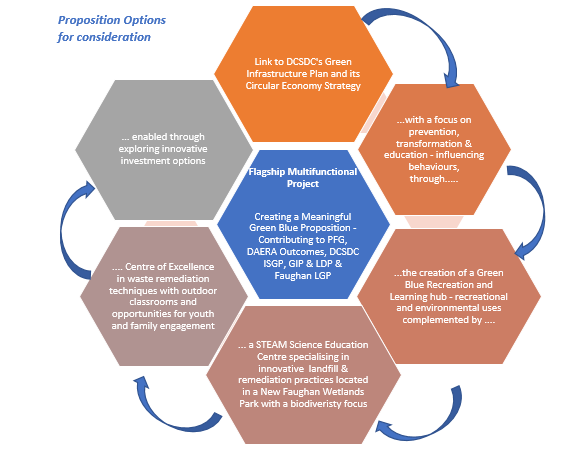 Vision Building Imagine
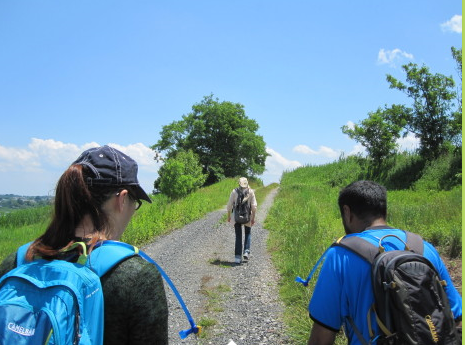 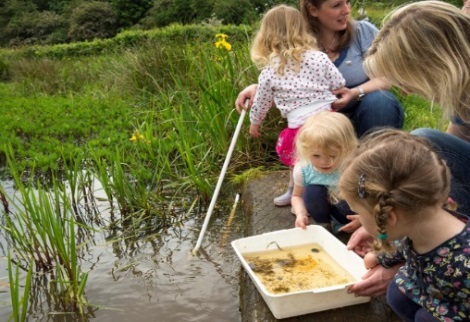 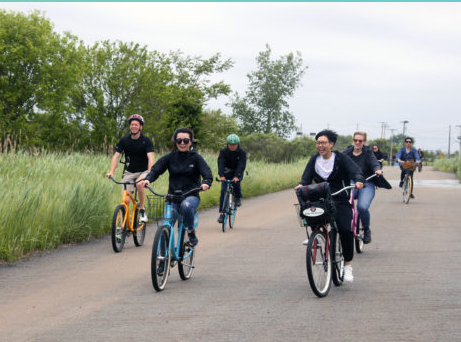 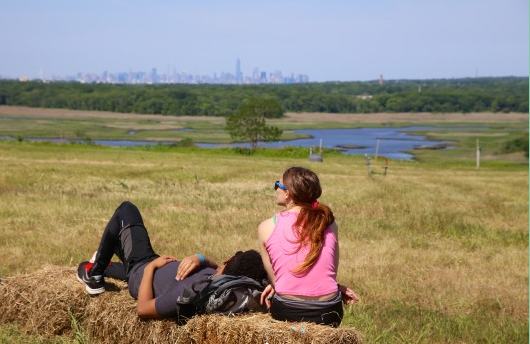 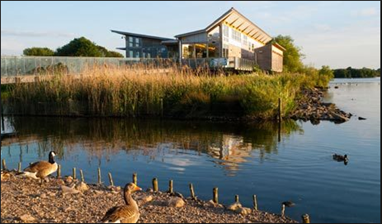 Presentation of the vision paper to NIEA Board – early Jan 2020
Presentation of the vision paper to DAERA Permanent Secretary – mid Jan 2020
Presentation of the vision  to Derry City & Strabane District Council’s Officials
Presentation of the vision paper to Derry City & Strabane District Council’s elected representatives – Late Jan 2020
Presentation of the vision paper to local stakeholders – Feb 2020
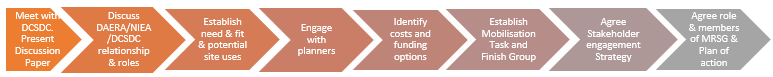 Surface Activities & Management – Other stakeholders & Council
Remediation Proposal- DAERA
Underlying sub surface of site - DAERA
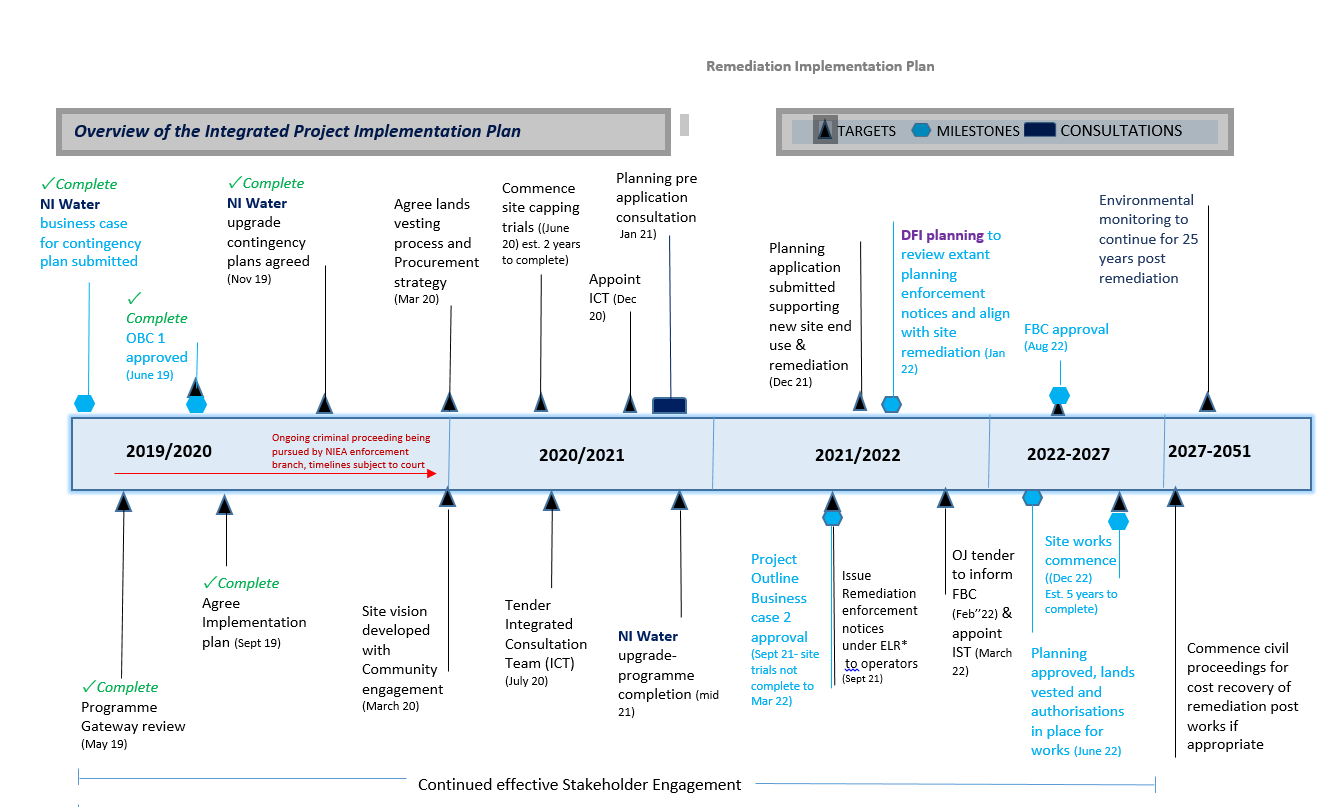 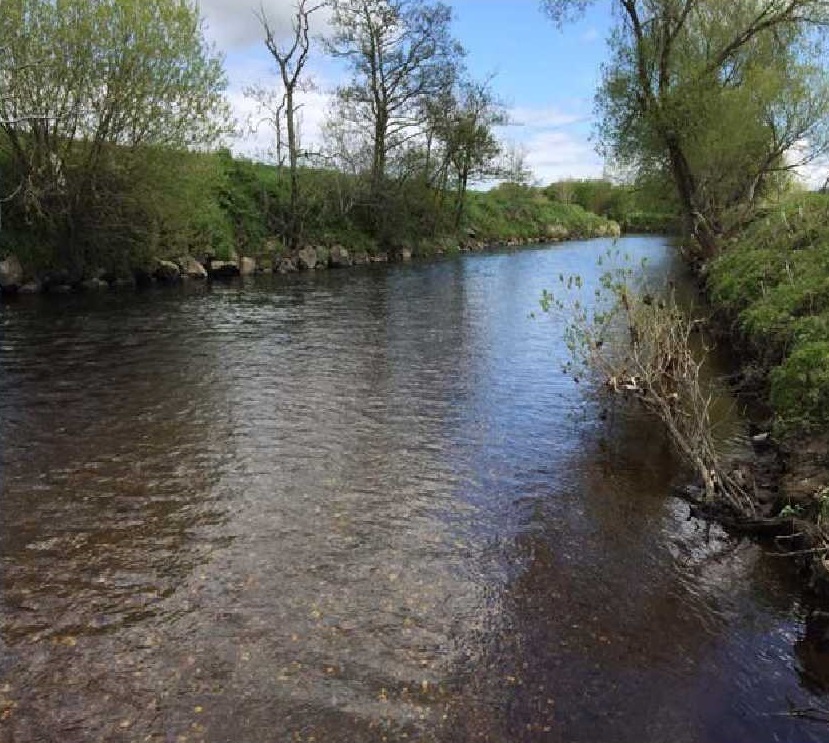 Q&A